Муниципальное бюджетное дошкольное образовательное учреждение детский сад комбинированного вида «Солнышко»
«Пластилин – наш друг»
Проектно – исследовательская работа
Подготовили дети логопедической группы
Непомнящих Никита
Руководитель: воспитатель 
Е.Ю. Шимановская
Тюхтет, 2021
Наше любимое занятие
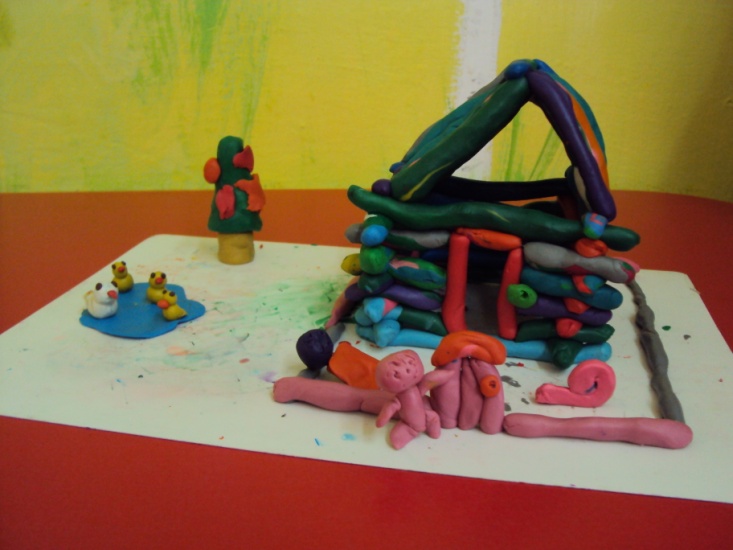 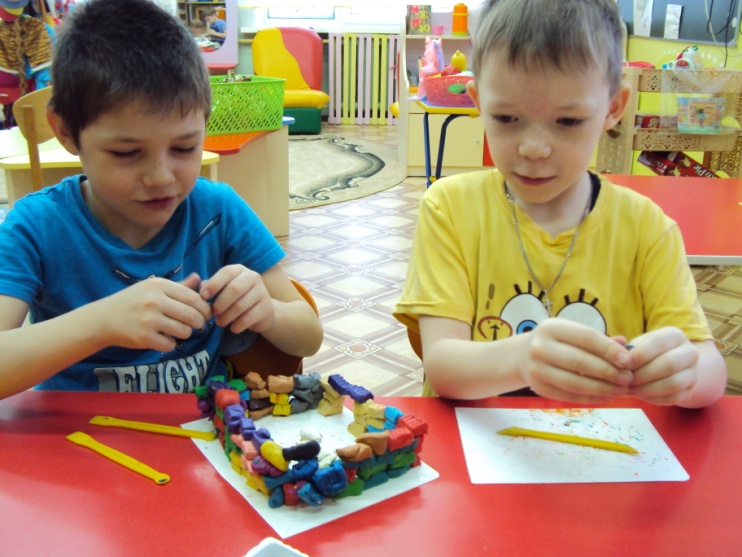 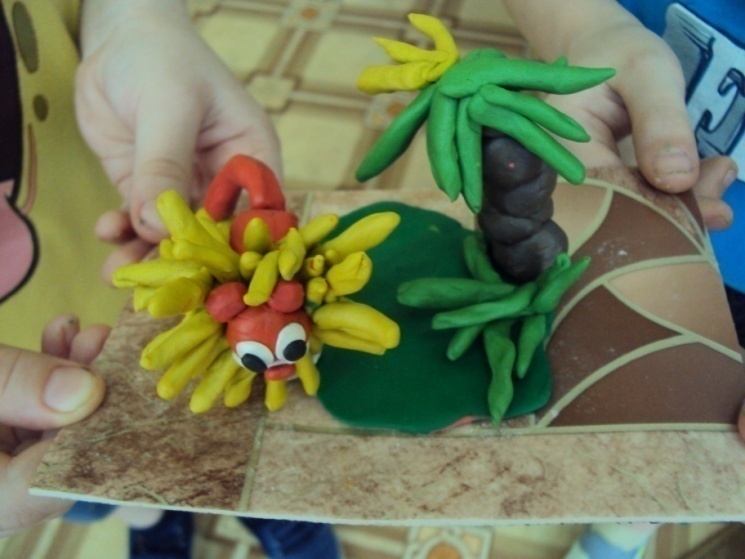 Всем ли ребятам нравится лепить из пластилина?
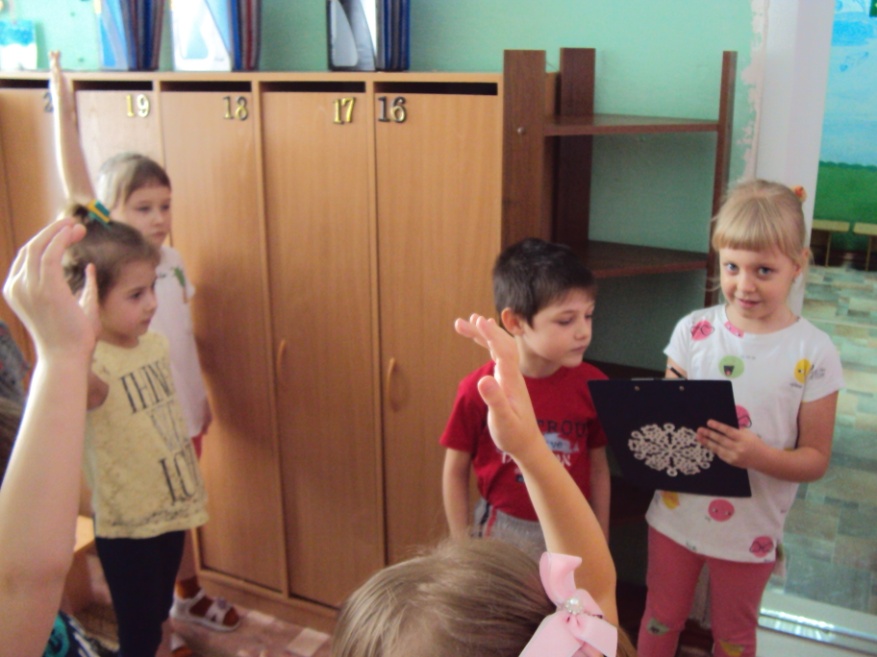 Изготовление пластилина
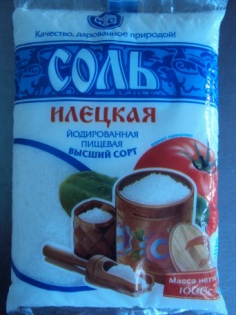 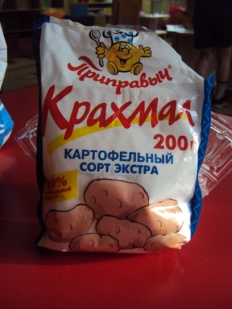 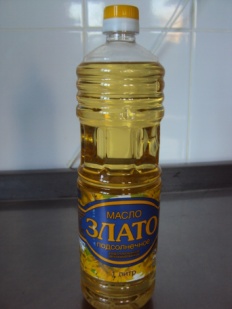 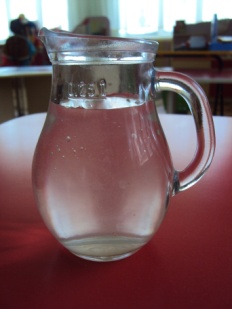 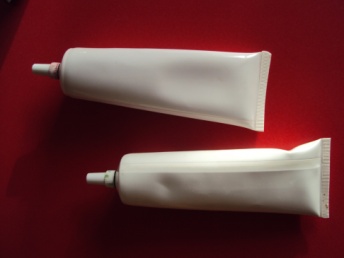 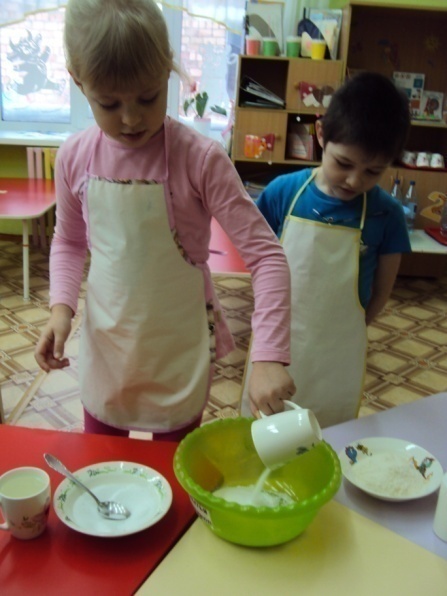 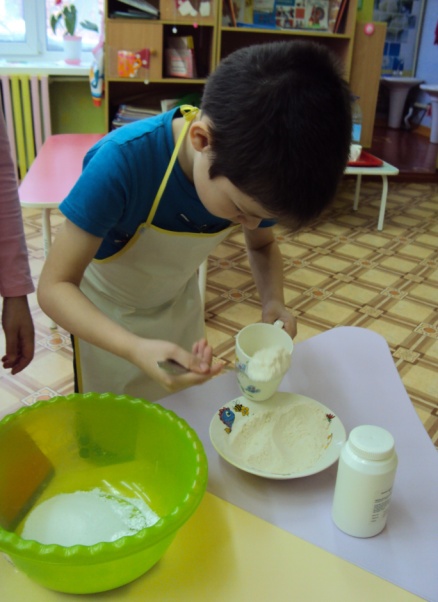 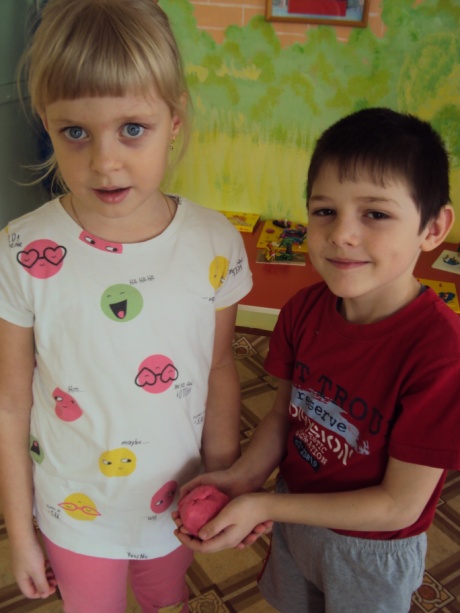 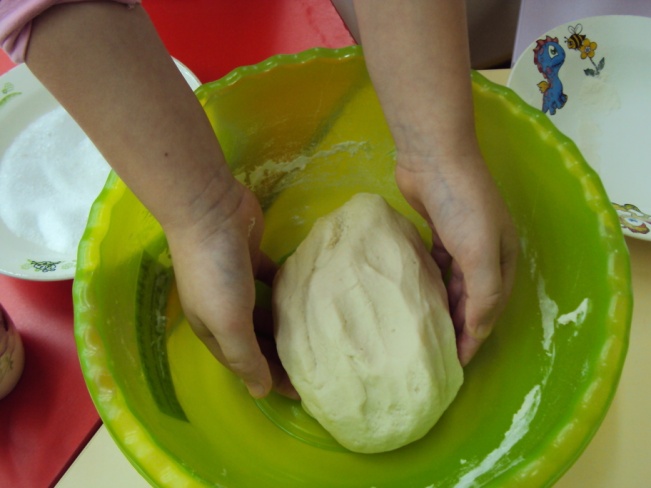 Изготовление пластилина
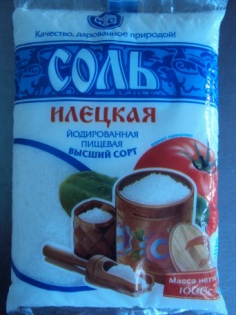 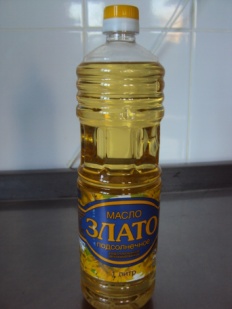 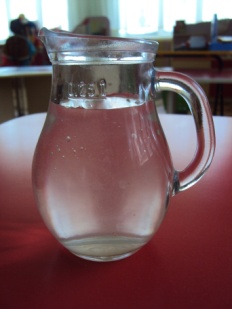 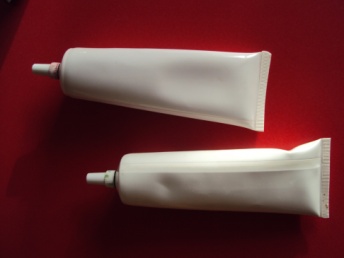 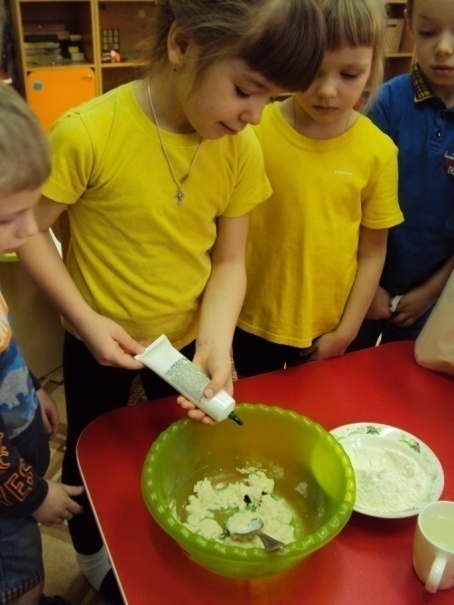 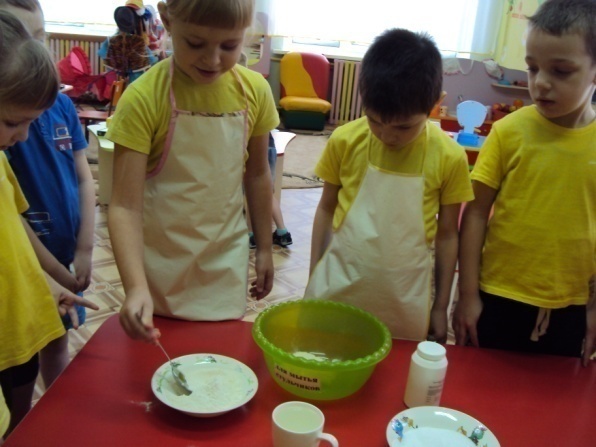 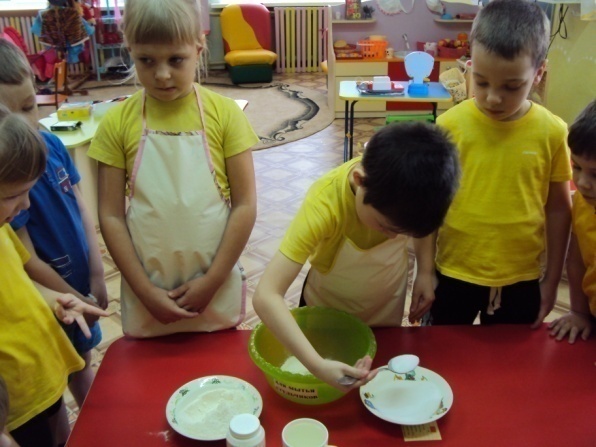 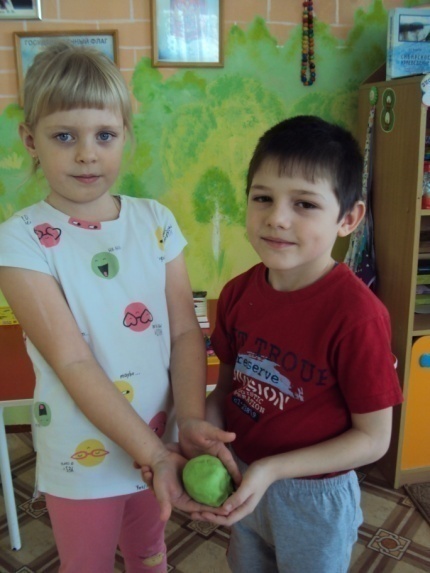 Свойства пластилина
Свойства пластилина1. Исследование пластилина на мягкость
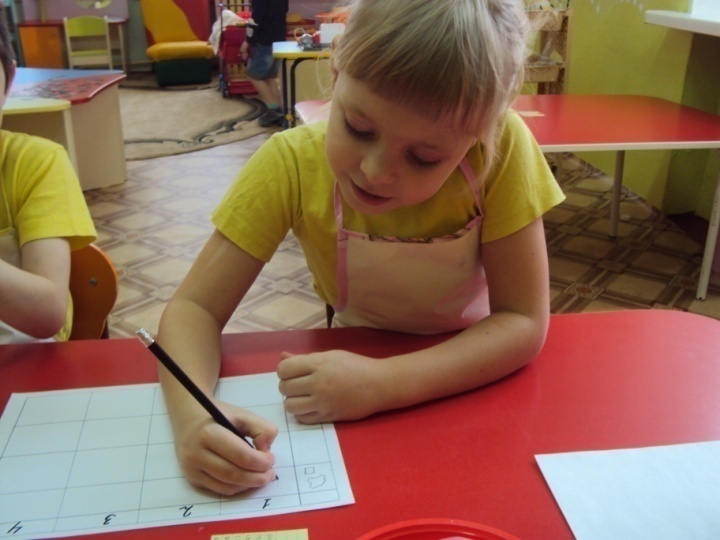 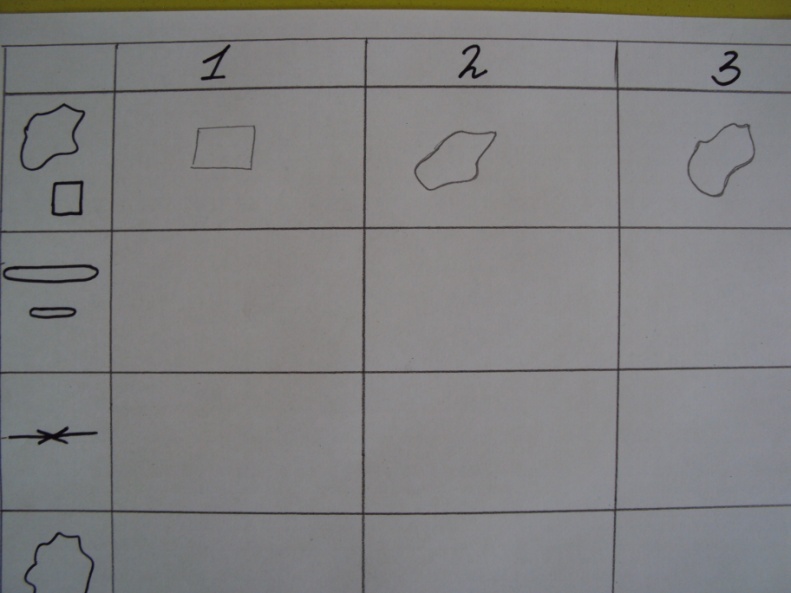 Свойства пластилина2. Исследование пластилина на пластичность
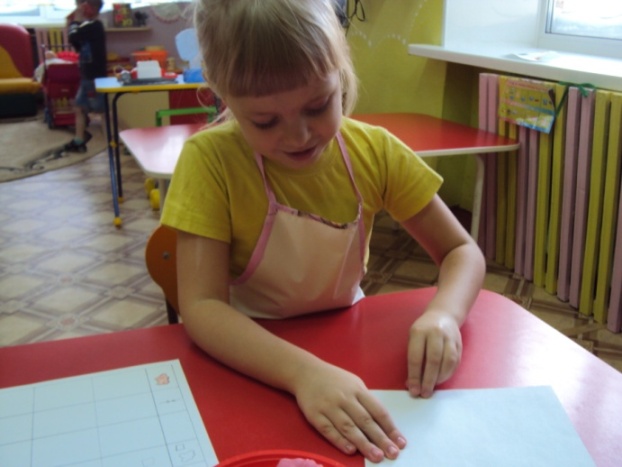 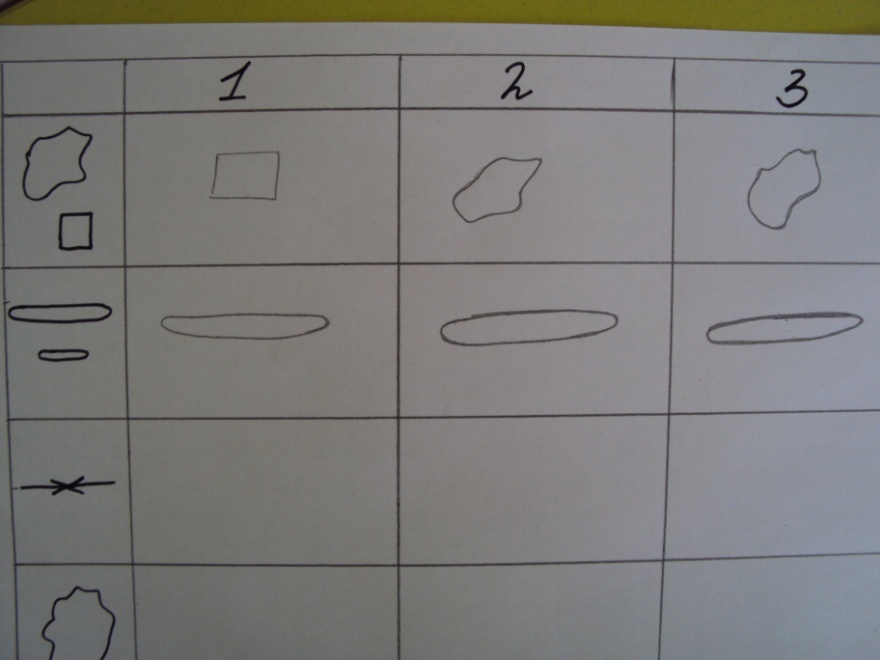 Свойства пластилина3. Исследование пластилина на способность склеивать детали
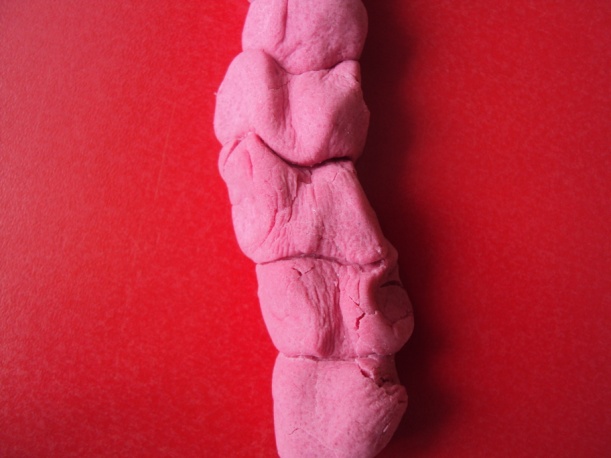 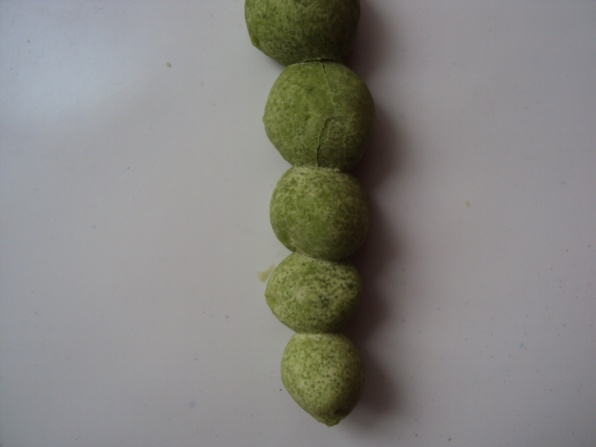 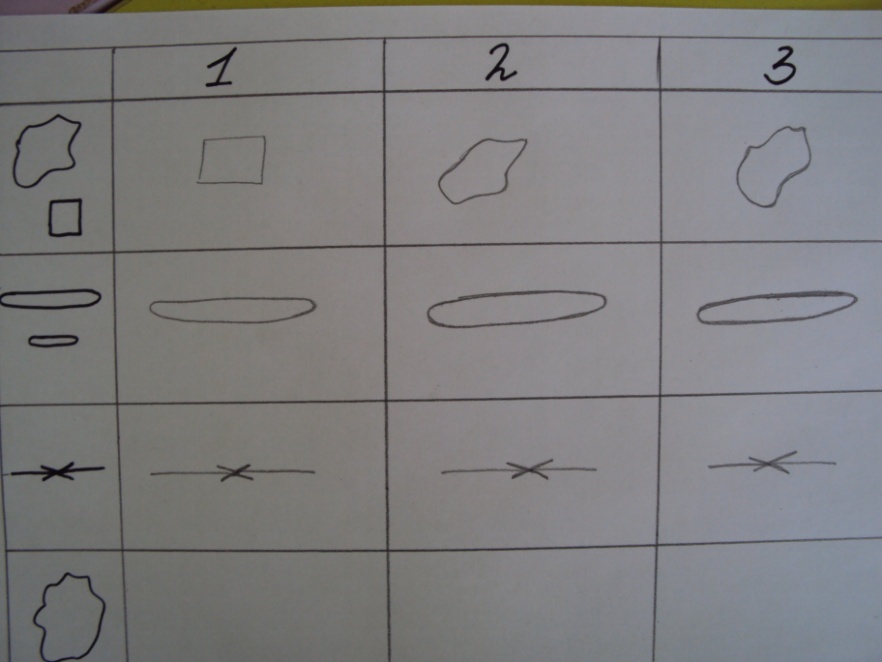 Свойства пластилина4. Исследование пластилина на маркость
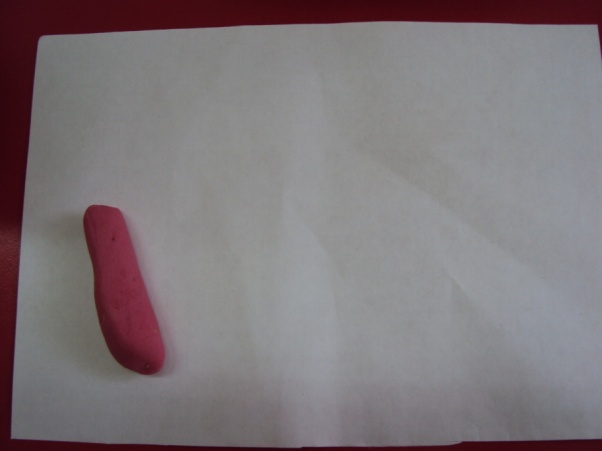 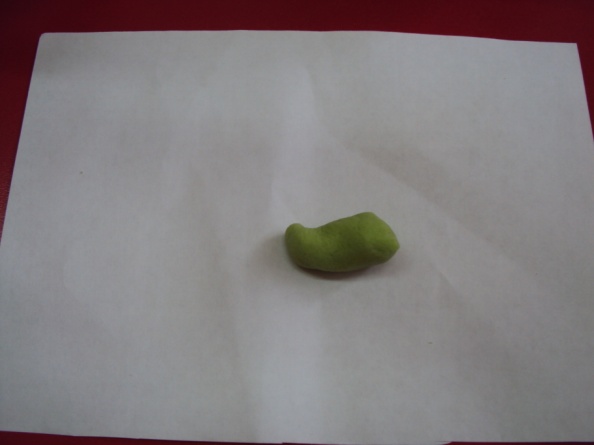 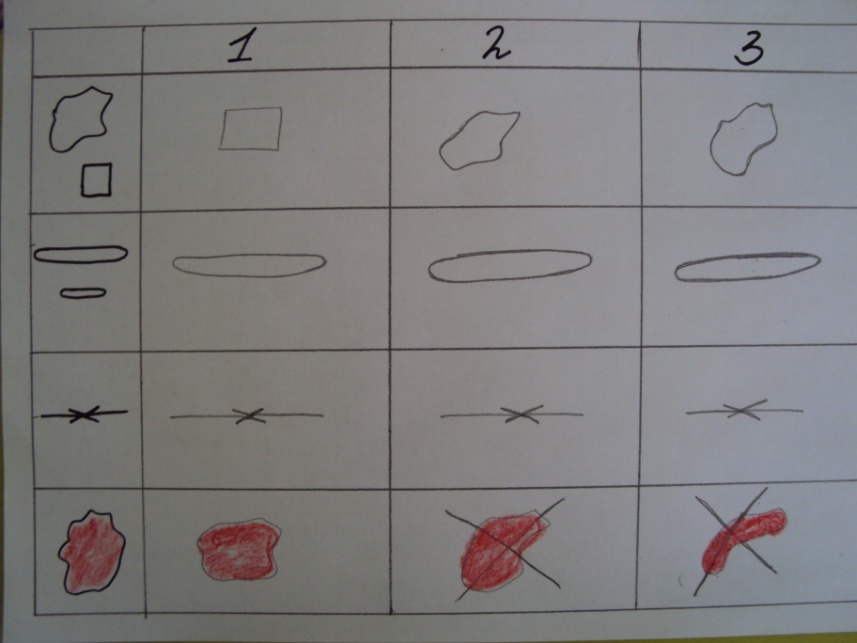 Свойства пластилина
Наши работы!
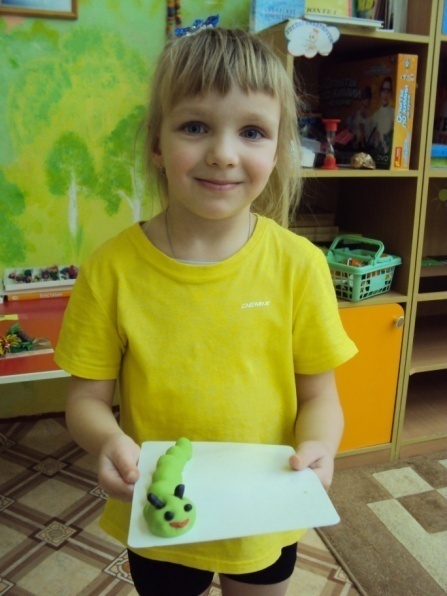 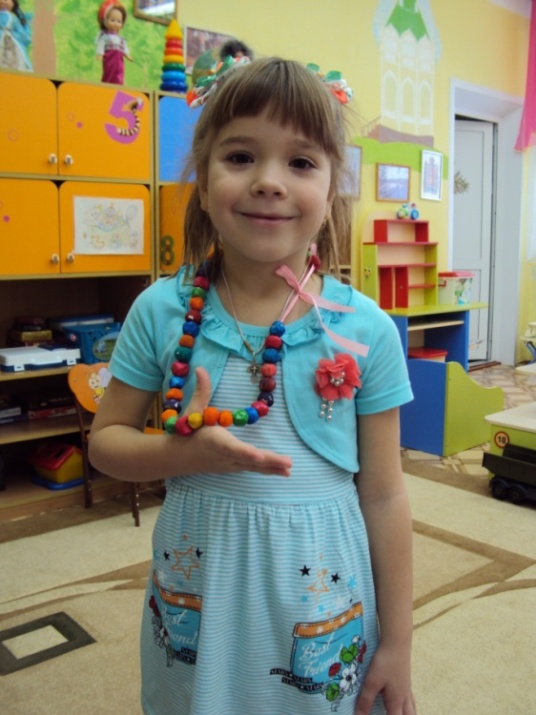 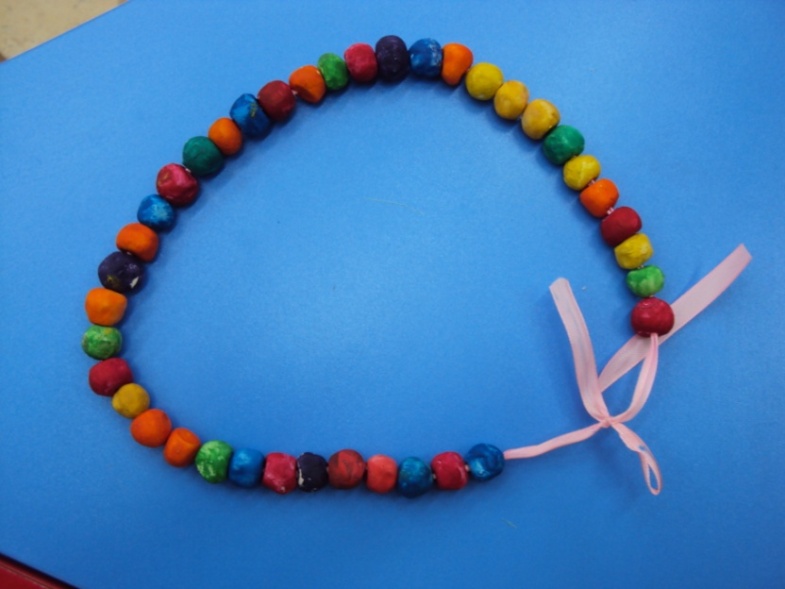 Обязательно попробуйте сделать домашний пластилин! 

Это здорово! 

Творческих всем успехов!